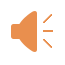 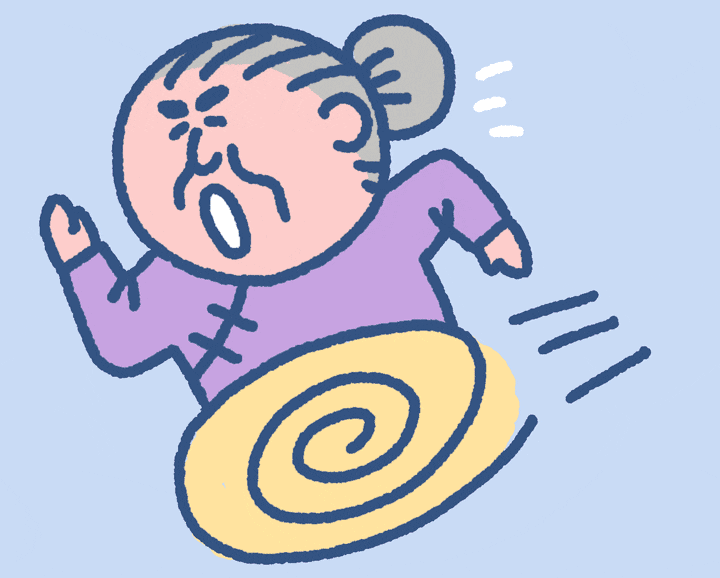 Get grandma home!Start
You got grandma home safely!Now she is happy!
You got grandma home safely!Now she is happy!
You got grandma home safely!Now she is happy!
You got grandma home safely!Now she is happy!
You got grandma home safely!Now she is happy!
You got grandma home safely!Now she is happy!
You got grandma home safely!Now she is happy!
You got grandma home safely!Now she is happy!
You got grandma home safely!Now she is happy!
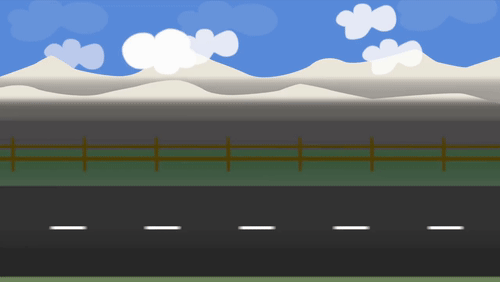 How __________do you want? - Six, please.
many
much
any
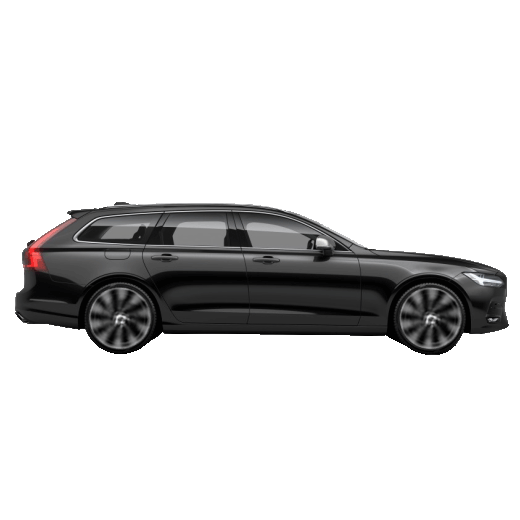 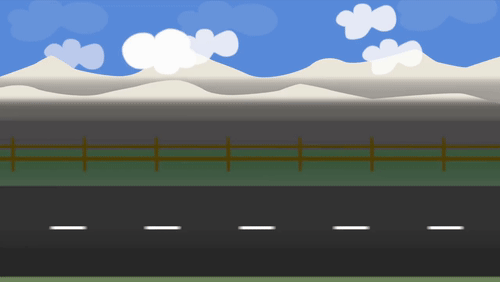 Maja has __________rice.
many
very
so much
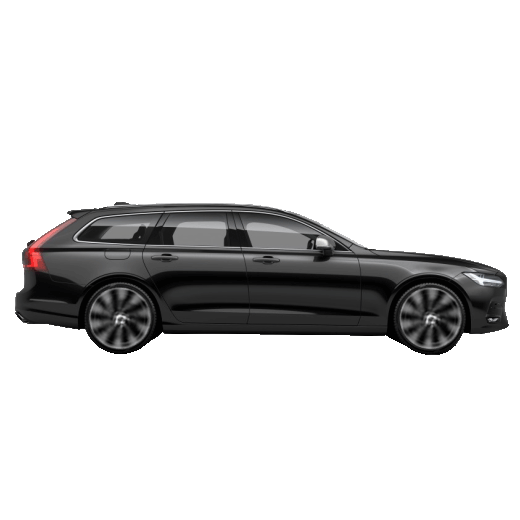 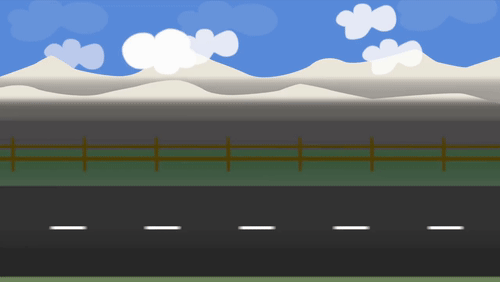 __________ apples have you got?
any
how much
how many
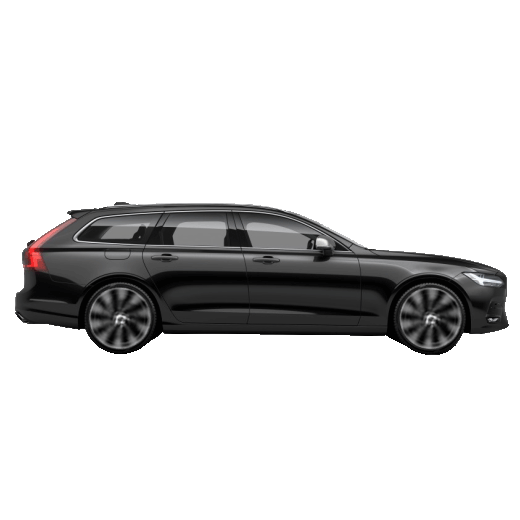 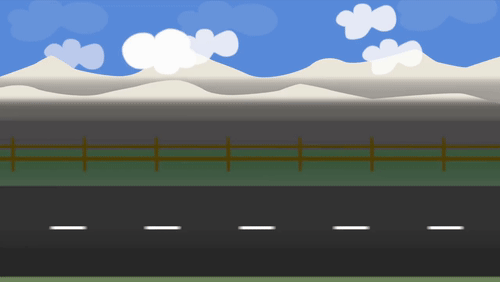 _________ milk is there in the fridge?
how much
how many
is there a
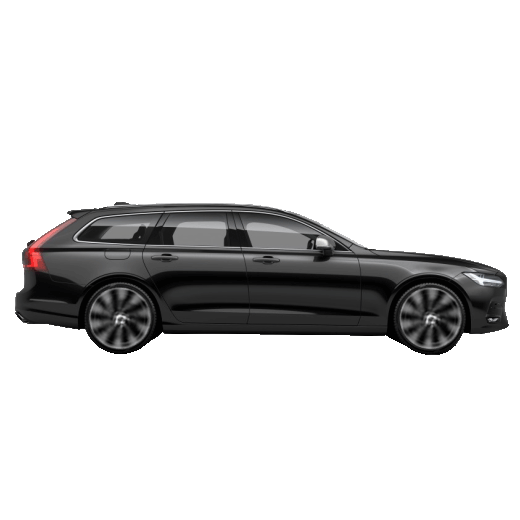 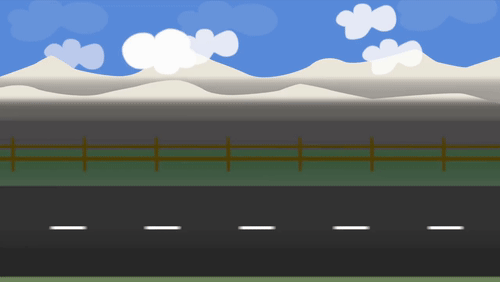 I haven't got ____ oranges.
some
was
any
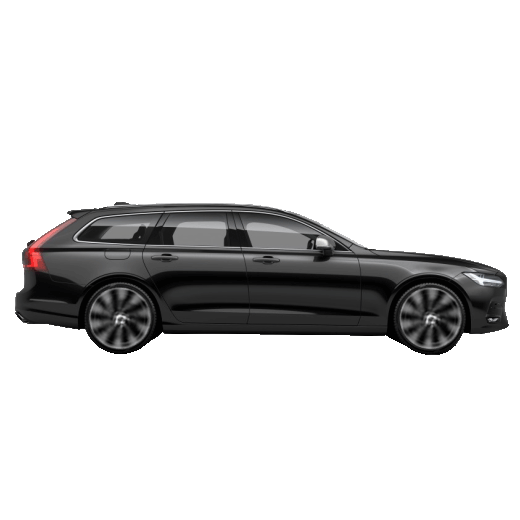 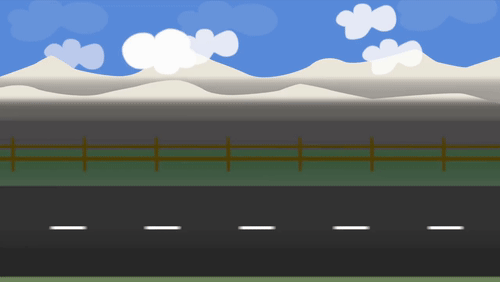 How ______ sugar have you got?
must
many
much
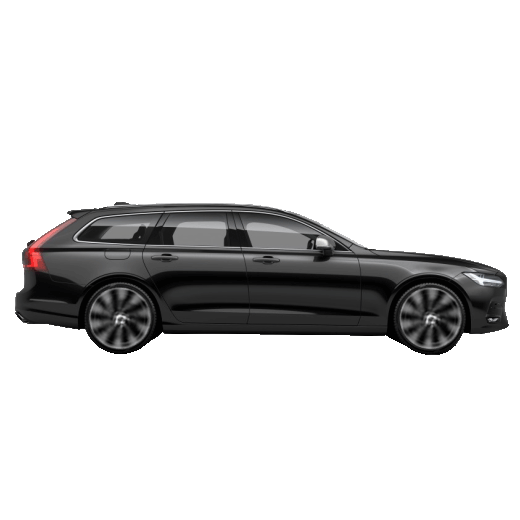 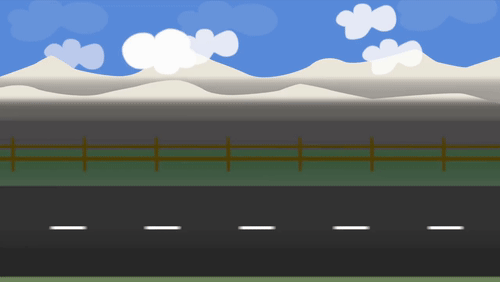 John has got ______ peaches.
a
any
some
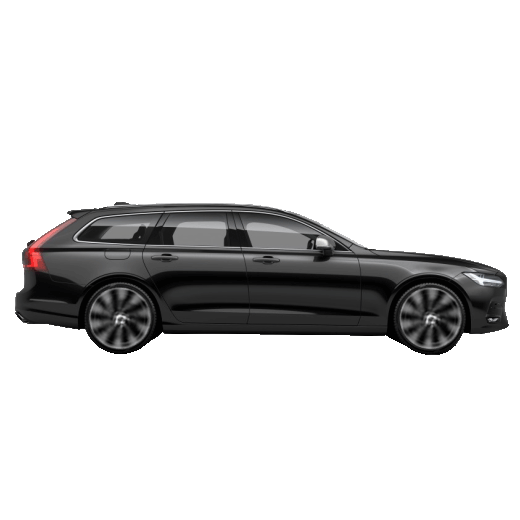 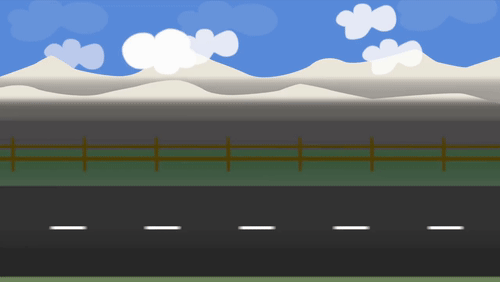 John hasn't got ______ peaches.
a
an
any
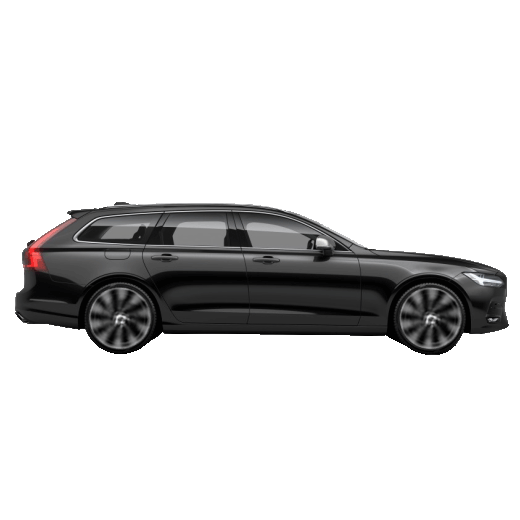 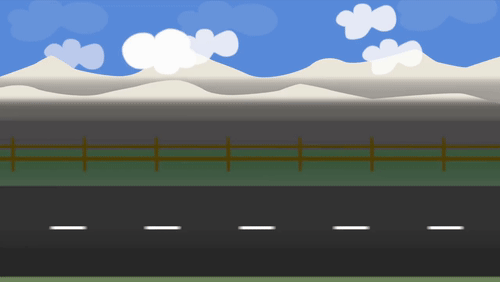 ________ dogs are there in your house?
a
how much
how many
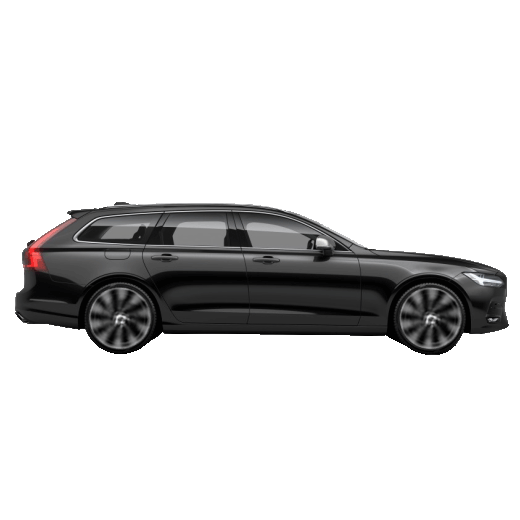 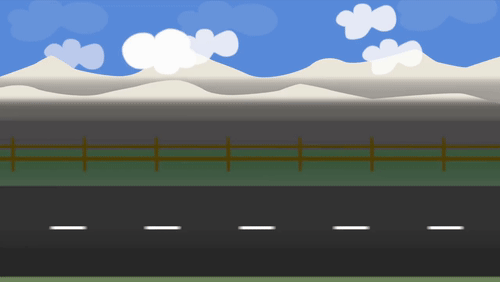 Are there _____ onions?
any
a
an
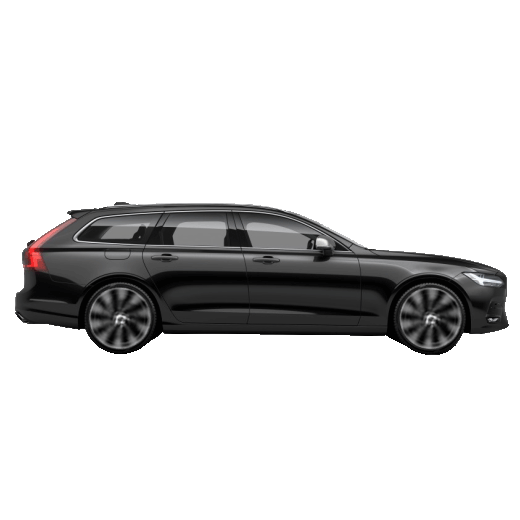 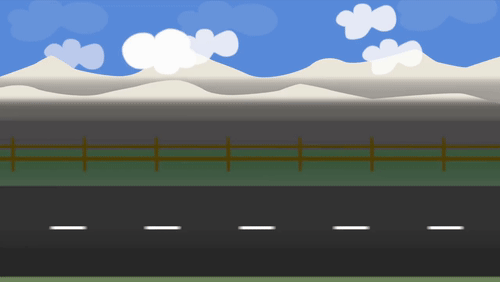 There are _____ oranges.
any
a
some
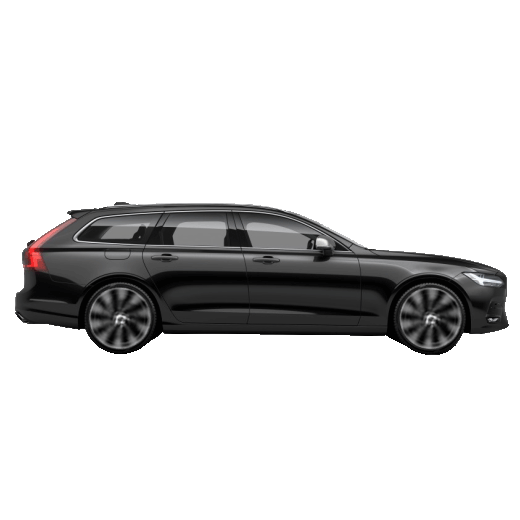 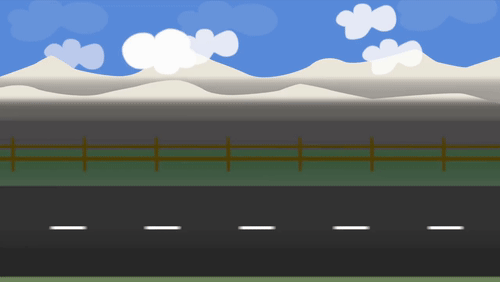 Have we got _____ salt?
a
an
any
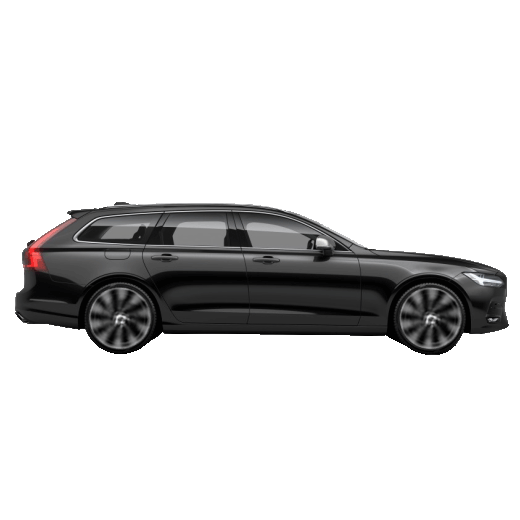 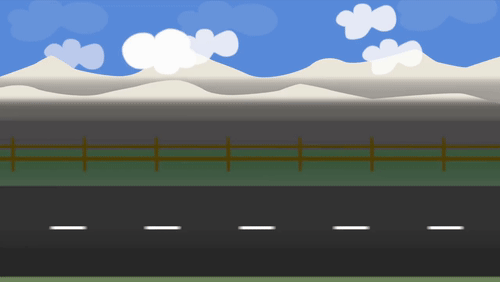 We haven't got _____ bananas.
all
no
any
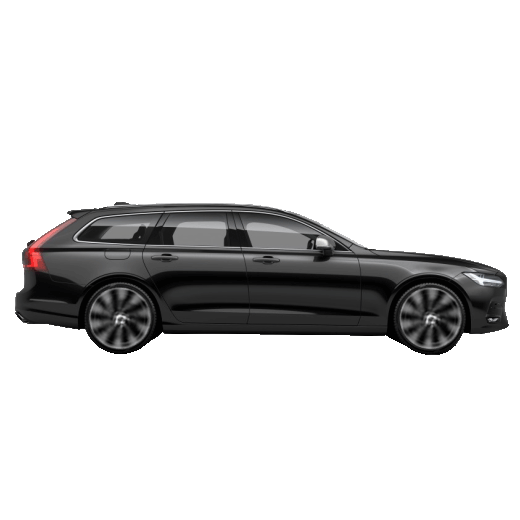 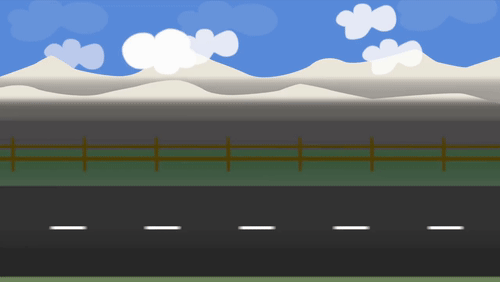 There is _____ apple on the table.
a
is
an
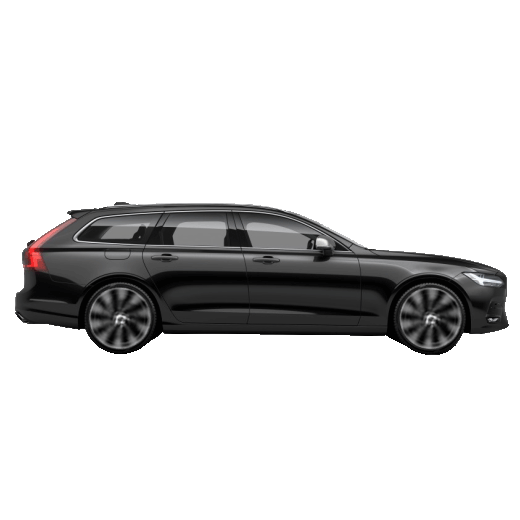 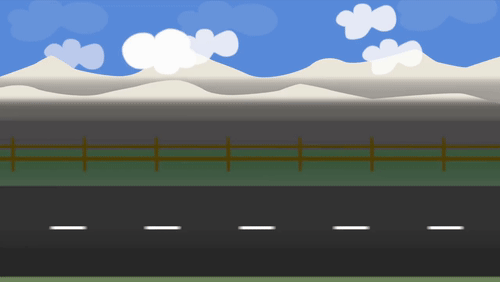 How ....... keyboards are there?
must
much
many
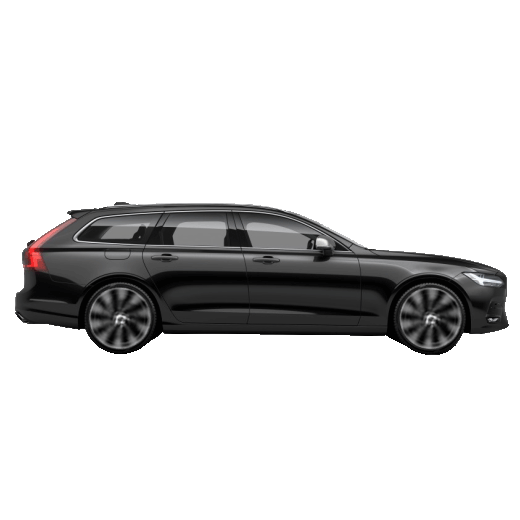 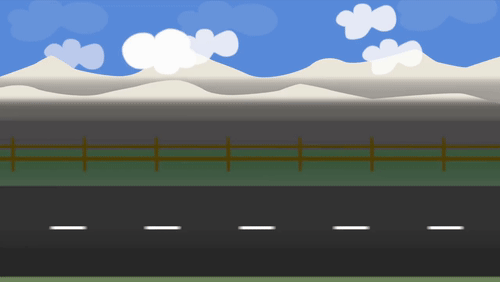 I have ... time. Hurry up!
much
few
little
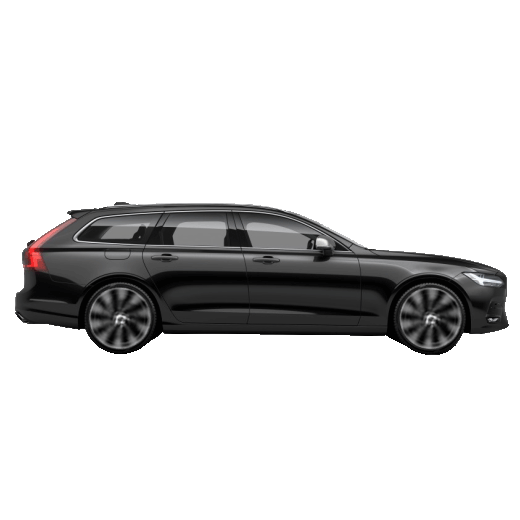 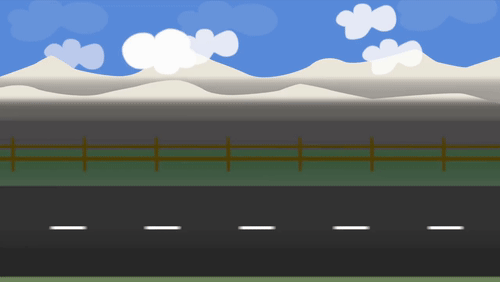 Will you give me ... water? I am thirsty
a little
a few
none
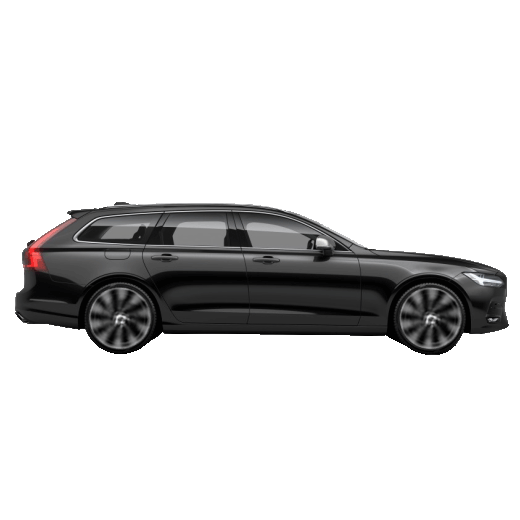 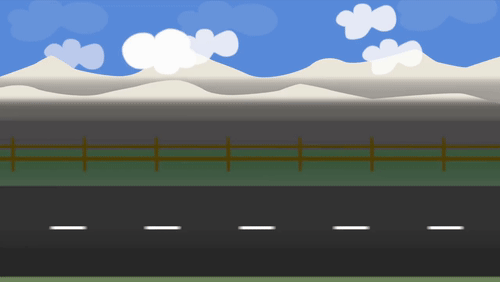 He has ... friends. He is very lonely
none
any
no
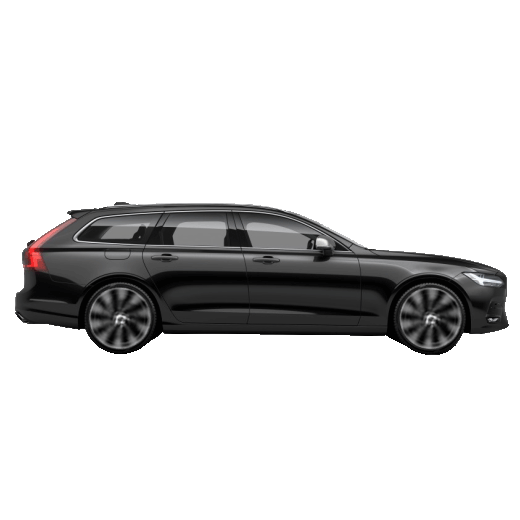 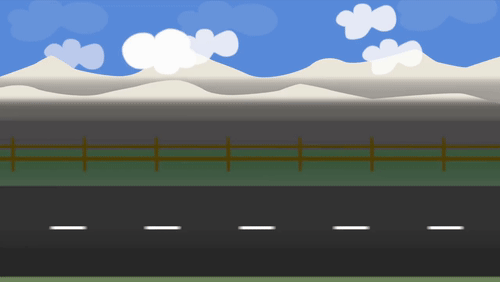 I know ... Italian words. I can help you!
some
any
much
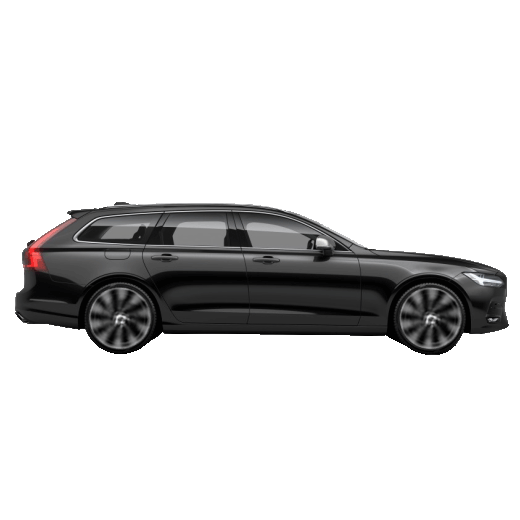 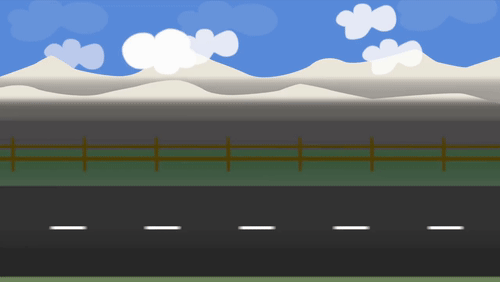 It was freezing. Brrr! Only ... people were walking.
an
much
a few
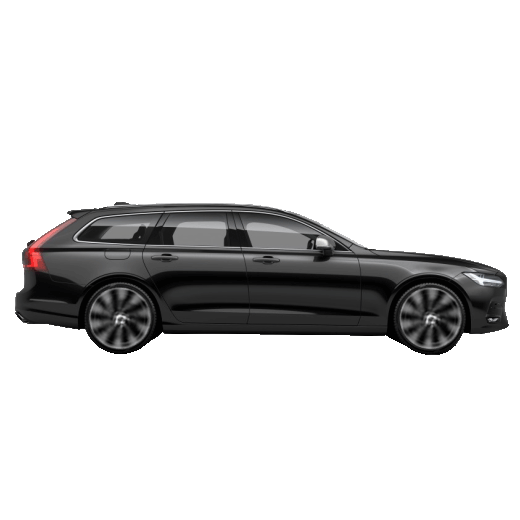 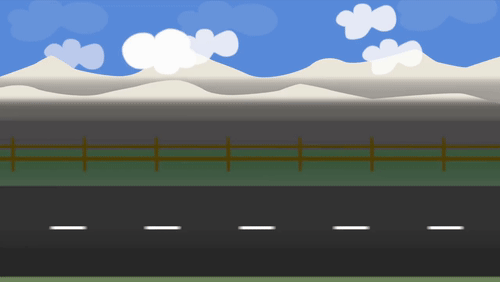 There is ... food in the fridge. It is almost empty
little
lots of
many
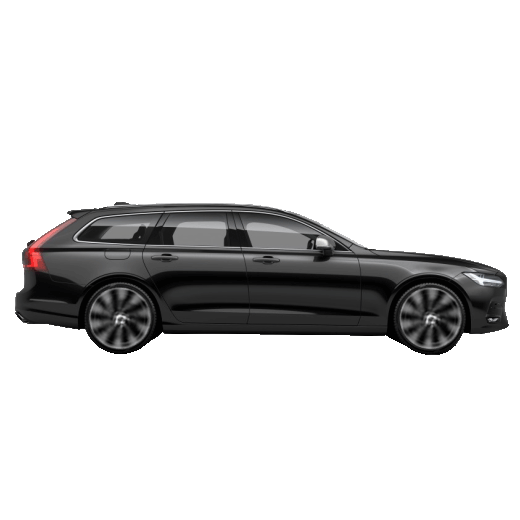 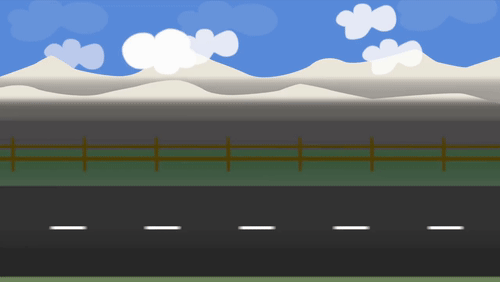 I know ... cities and countries. I had 5 geography lessons!
no
much
many
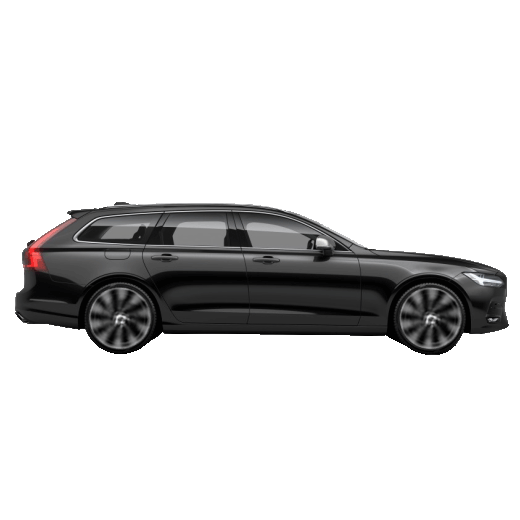 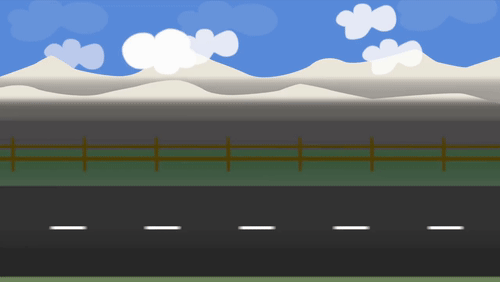 I know ______ bit of Vietnamese
much
not
a little
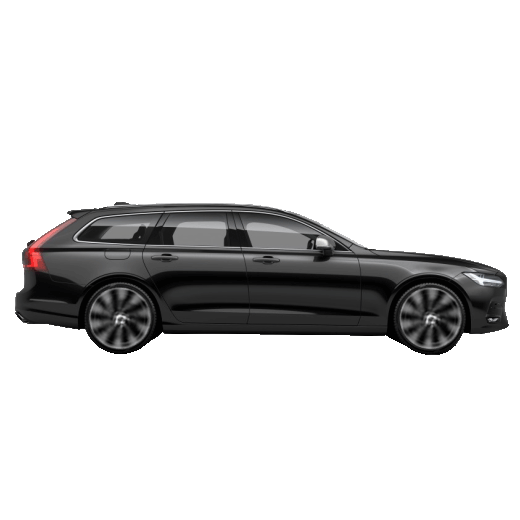 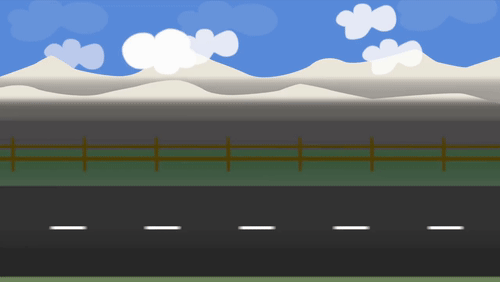 There are ____ apples in the firdge
a
any
some
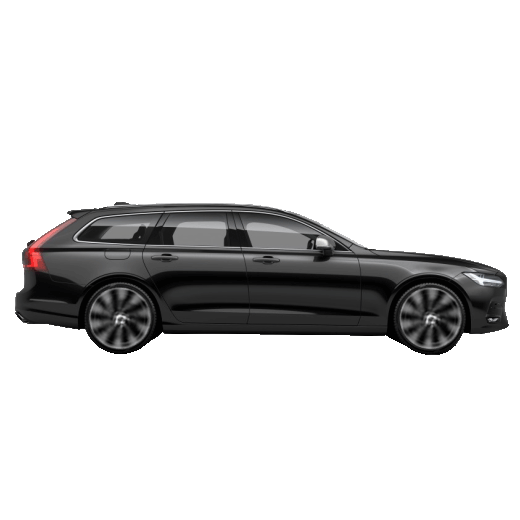 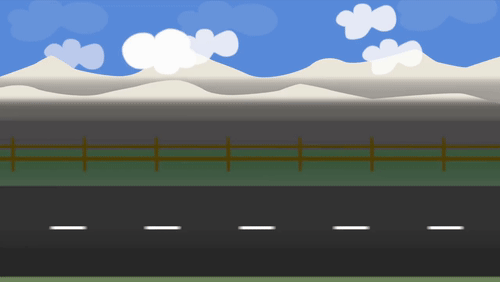 There aren't____car parks in the centre of Oxford
none
much
any
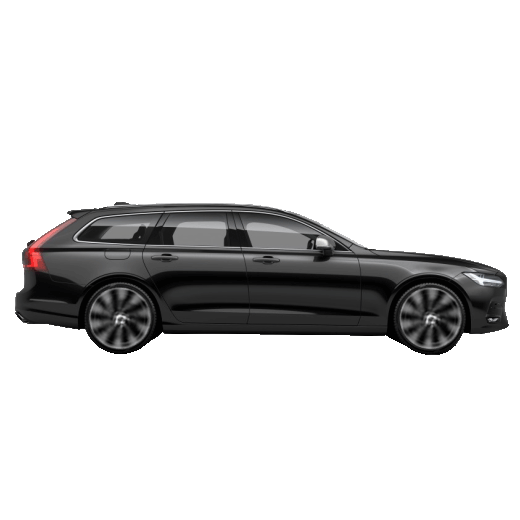 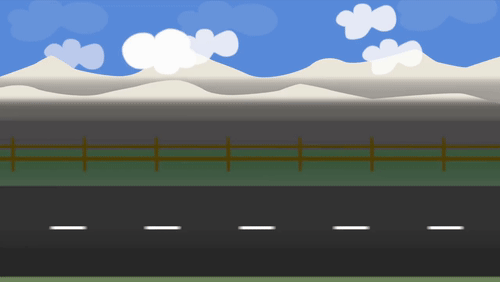 Liverpool has ______ great nightclubs.
some of
many of
a lot of
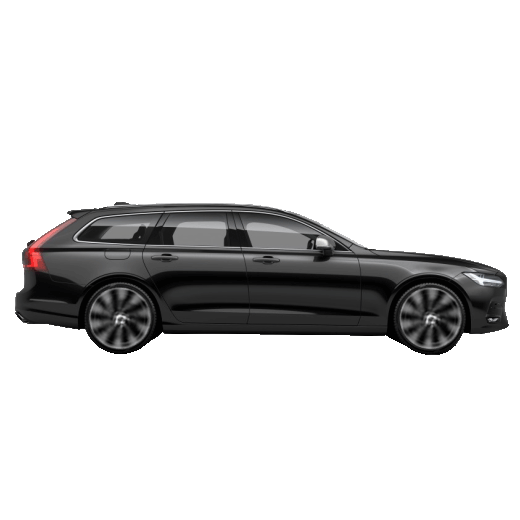 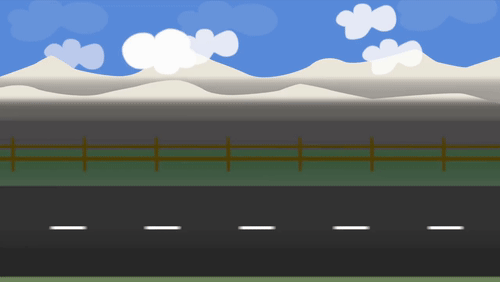 'Much' is used with
countable
both
uncountable
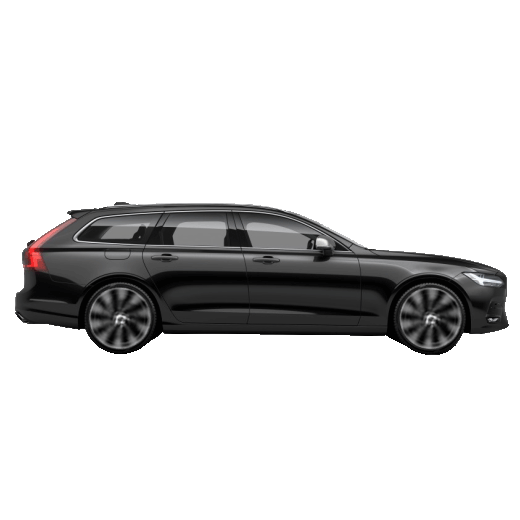 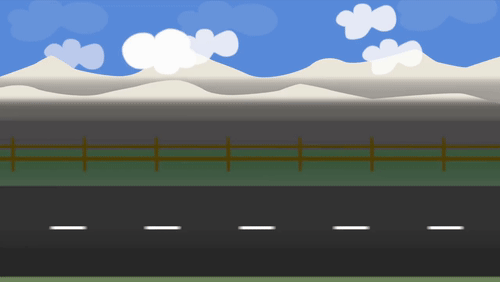 'many' is used with
countable
uncountable
both
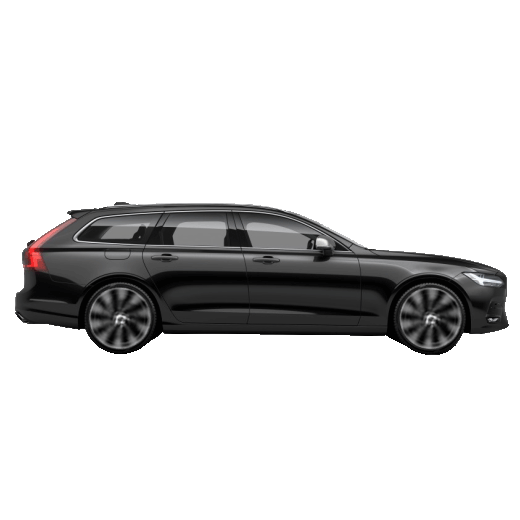 You lost. Now grandma is crying.